Qualität und Wirksamkeit des gleichstellungsorientierten E-Learning-Angebotes Qualifizierung zur Praxisanleitung
Befragung der Absolventinnen des ProjektesPiA - Perspektiven in der Altenpflege
Grone Bildungszentren NRW gGmbH Dortmund, 2021
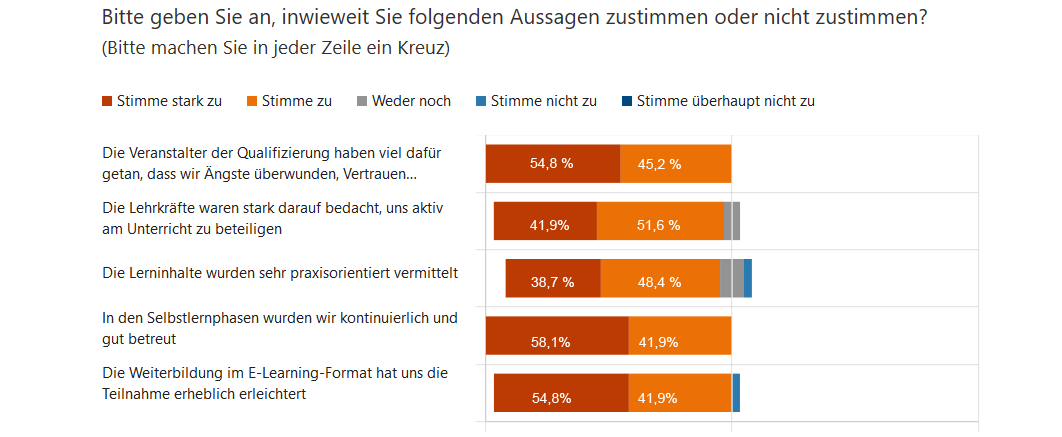 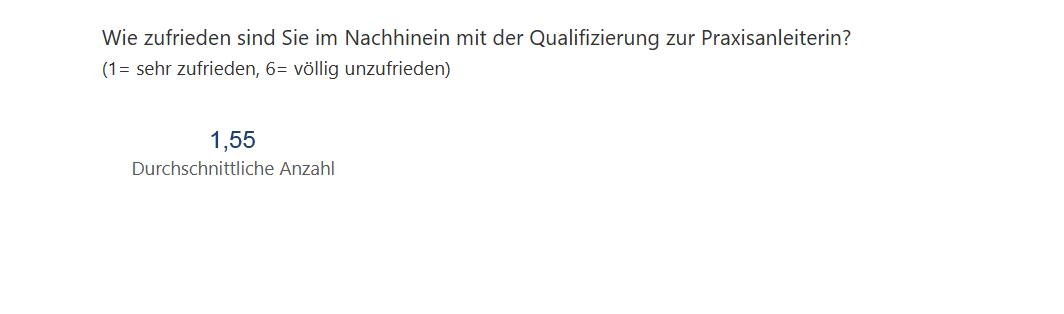 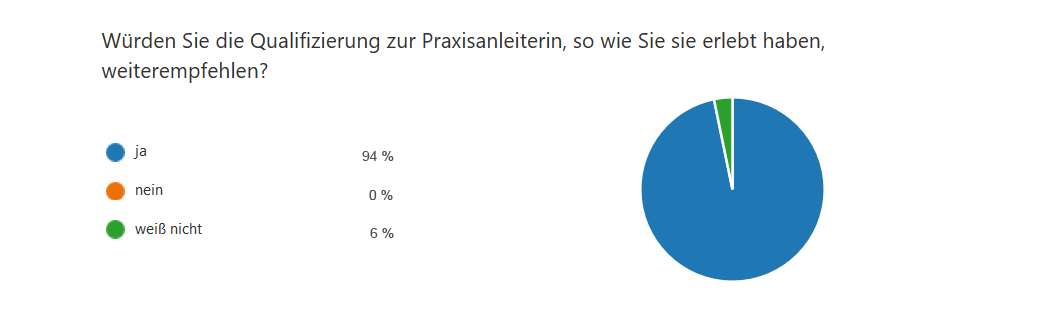 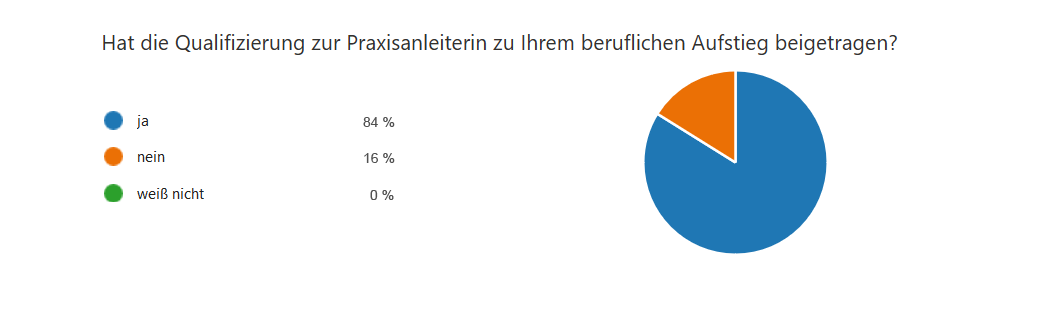 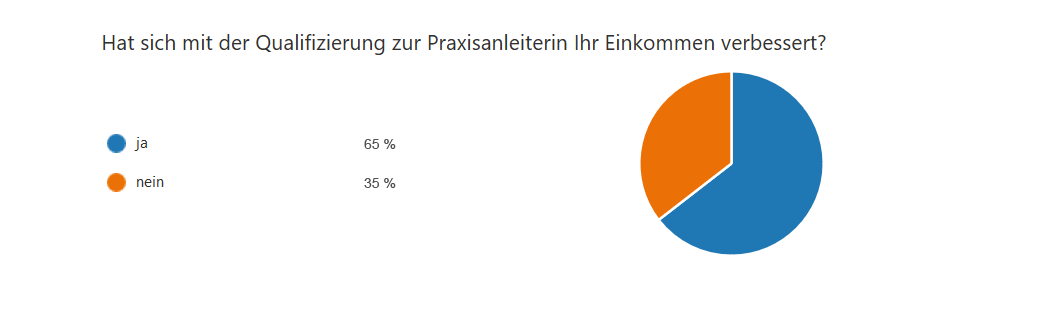 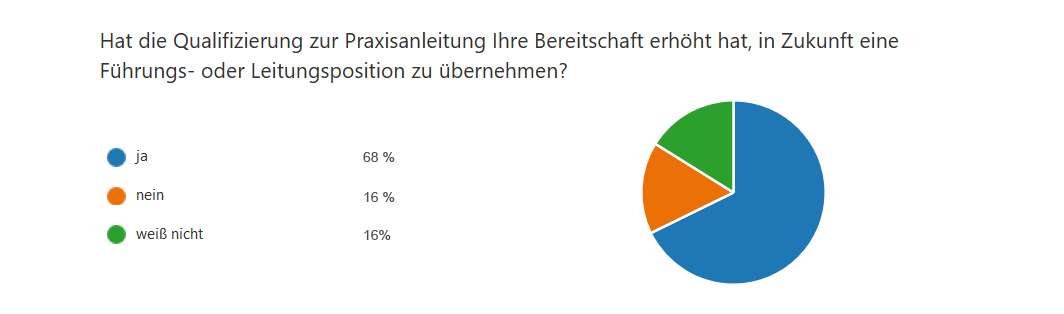 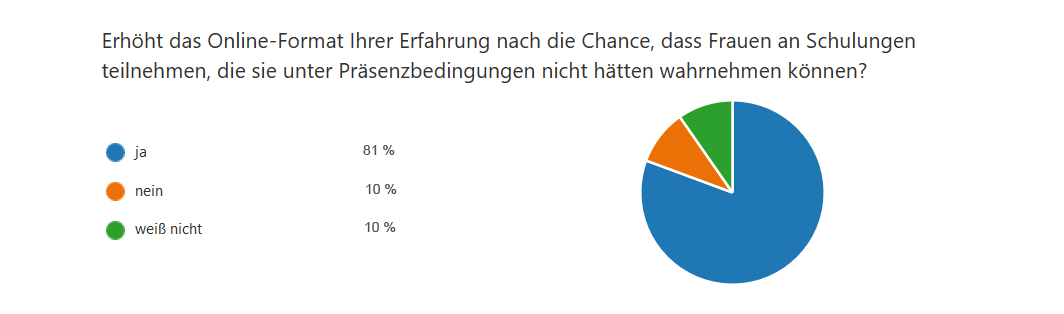